DGM Remarks
Fiscal & Management Control Board
December 3, 2018
DGM Remarks 12/3/18
Workforce Modernization Program (WMP) Milestones
HASTUS Daily “live” for the Bennett Garages

HASTUS Daily is a software that will modernize the MBTA’s systems for planning, tracking, and managing work assignments for heavy rail, light rail, and bus operations

Implementation efforts for HASTUS Daily for remaining Bus Garages and Rail, including integration with Payroll, in progress
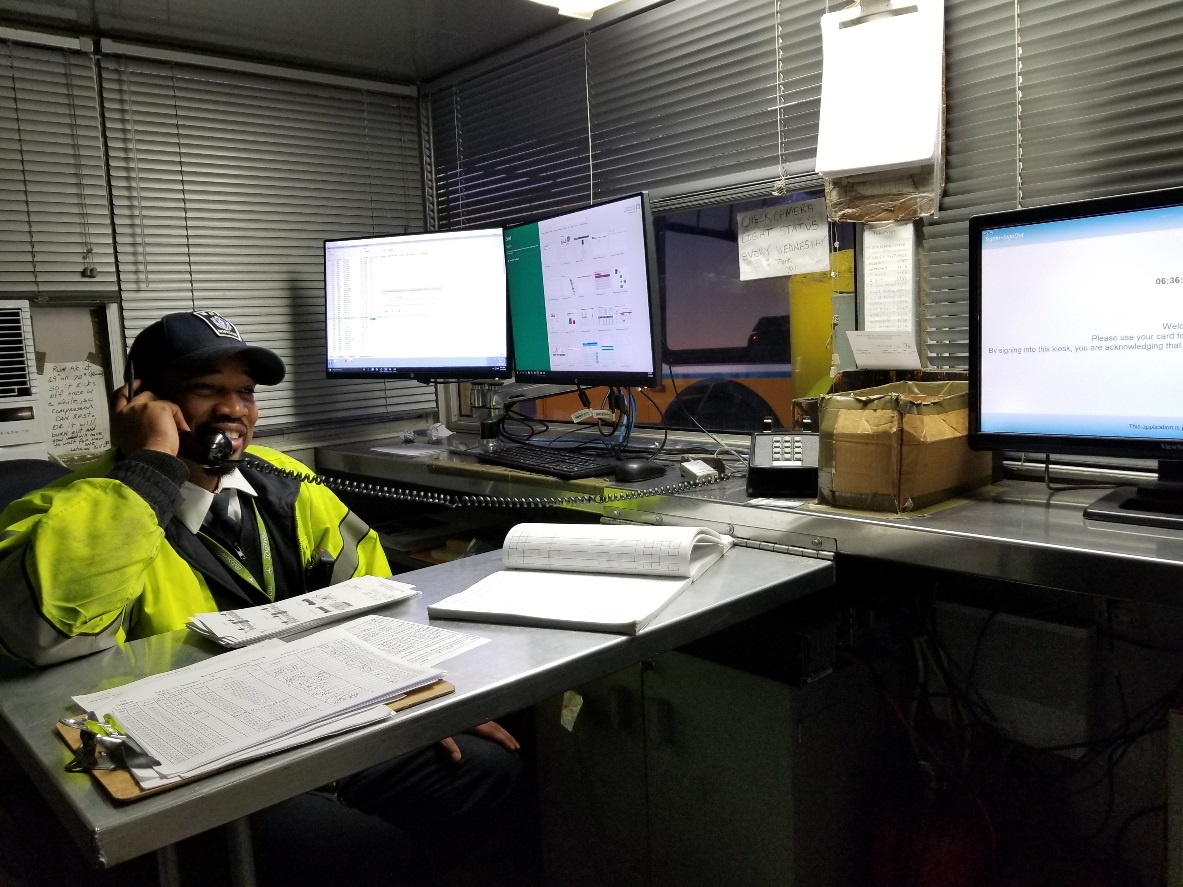 The streamlined business processes will provide
An automated, more efficient daily scheduling process
A reduction in manual and paper-based activities